Lesson 5) Building Connections Across The Gender Divide – Part 2
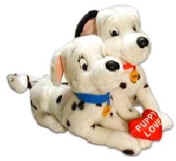 The Historical Roles of Men and Women in a Tribal Setting
For 1000s of years men and women played different roles 
Men played the role of hunter/food producer, home constructor,  logistics and defender of the family
Women played the role of home maker, child minder, and social and extended family networker
Those men and women who succeeded in playing their roles the best were the most likely to have descendants that survived and flourished
2
We’re all connected to the circle of life
Gender differences exist primarily because of nature’s life cycle – the need to have and raise a family. 
Though modern technology and education mean that the roles might be different – it doesn’t mean that differences in our brains have gone away
3
2nd Main Difference Between the 2 Brains: Different Happiness Hormones
Key Books: 
His needs, Her needs; Dr Willard Harley
Love and Respect; by Emerson Eggerichs
The proper care and feeding of husbands; by Laura Schlessinger
The Secrets of Happily Married Men; by Scott Haltzman and Theresa Foy Di Geronimo
4
Testosterone
Hormones play a large role in determining how we feel about and deal with our everyday life
Scientists know that testosterone plays a major role in males – it gives them their muscles
It gives him a determination to fight to protect his family
It gives him a desire to achieve, succeed, win – to find the food for his family 
It gives him his sexual drive
It gives him a sense of being alive
5
His Main Happiness/Reward Hormone: Testosterone
An adult male body produces about forty to sixty times more testosterone than an adult female body
Testosterone drives his body’s energy level, gives him a sense of well-being and happiness, keeps him healthy 
When more of it is released he gets a feeling of living life well, increased energy and generosity, greater expressions of emotions and a desire to protect
It also usually drives a husband to want to have sex every few days
When testosterone is low – lack of energy for life
When women work in a masculine structured workplace, their testosterone will also rise – (and often become more aggressive when they get home)
6
Males often participate in different activities that release testosterone – hormones that make them feel good about life
During school breaks one typically sees the boys playing sports games
 When the school boy is shooting people on his Xbox, he is psychologically preparing himself to be willing to fight to protect his family
Men might have their sport to play, their hobby to enjoy, their team to watch
Men tend to prefer action movies
7
Key question:
Since testosterone is so fundamental to his sense of wellbeing can she act in ways that might release more testosterone in him – moving him towards higher levels of energy, contentment, generosity and masculine protectiveness?
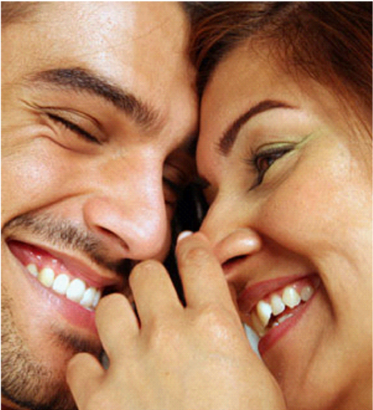 8
What the Experts Say – It’s An ATTITUDE ThingShe Releases His Energizing Testosterone By Learning to VALUE and SHOW SHE APPRECIATES His Inbuilt Masculine Nature
Showing appreciation for his determination to provide finances for the family (That’s his historical role)
Showing admiration his desire to achieve (Achieve something - that’s what his brain is set up to do)
Valuing his desire to protect (He would die in order to protect you)
9
What the Experts Say – It’s An ATTITUDE ThingShe Releases His Energizing Testosterone By Learning to VALUE and SHOW SHE APPRECIATES His Inbuilt Masculine Nature
Valuing his desire to bring sexuality into the bedroom (Without HIS sex drive you might make love once a year)
Valuing his attempts to make you happy (That’s what he lives to see – did I get it right) – do I see her smile? More than anything else, his testosterone is linked to her appreciation)
10
What the Experts Say – Some Of The Behaviours That Release Her Partner’s Energizing Testosterone
Doing an activity with him that he likes to do. (That’s how he bonds with his friends – through activities)
Be interested in goals and ideas – just listen and ask good questions (No advice, criticism or using it as a chance to talk about your dreams)
Send him texts or write him love notes that show that you admire him, appreciate him or you want his body.
11
What the Experts Say – Some Of The Behaviours That Release Her Partner’s Energizing Testosterone
MEN CONNECT TO YOUR FEMININITY Through THEIR EYES: so try being more outwardly feminine – dress nicely for him, lie in his arms on the sofa, smile when you are with him, dress feminine in the bedroom (NB: No husband puts ”I want my partner to diet” on his list of core needs)
12
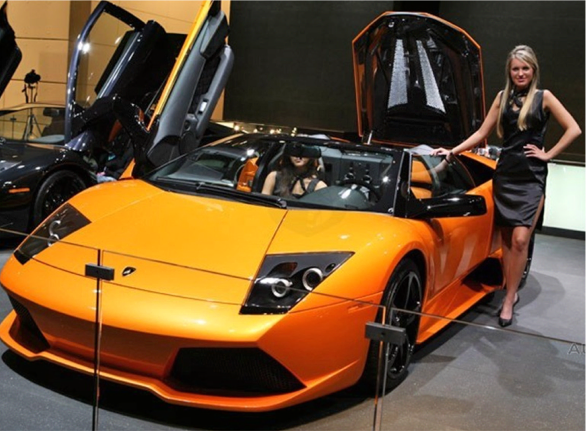 Conclusion
ACTIVITIES THAT WOMEN CAN DO TO RAISE HIS LEVEL OF TESTOSTERONE society defines as 
FEMININITY 
But there is large cultural element involved
13
Understanding Why Most of These Things Are Important To Most Male Partners
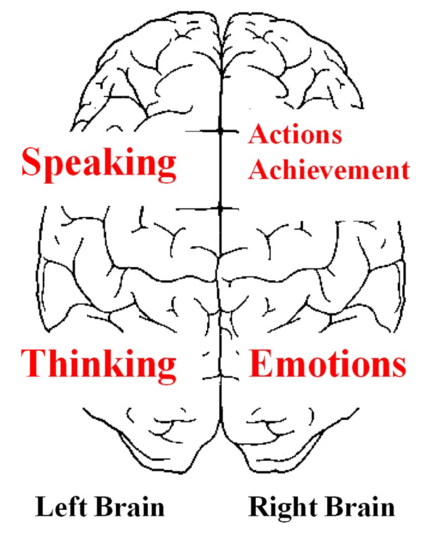 Although a man normally has less l/r brain connections, the action and achievement part of his brain is well connected to his emotions  
It is by acting and achieving that he gets the greatest sense of being alive – of feeling good about who he is – and testosterone AMPLIES this. He can feel – “I AM ALIVE and LIFE IS GOOD”
14
The way to his heart and emotions is through his right brain. And it doesn’t have to cost anything
Actions
Achievement
Creativity
Emotions
Darling, I really admire your determination to provide for the family.
Honey, I would love to go bowling with you
Sweetheart, you made me so happy when you fixed the bathroom shower
Those strong arms of yours are so masculine, so protective
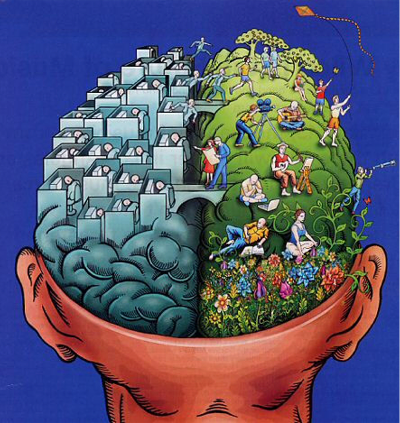 15
What the experts say. Husbands are relatively simple to understand
Give him direct communication, respect, appreciation, good food, and good lovin’, and he’ll do just about anything you wish-foolish or not.
Dr. Laura Schlessinger 
The Proper Care and Feeding of Husbands
www.drlaura.com
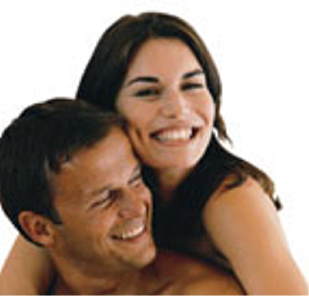 16
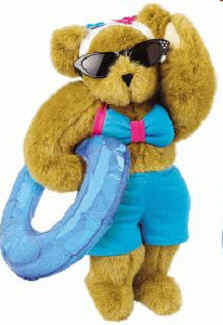 What the experts say.Husbands are simple
A husband’s needs
Appreciation
Sexual fulfillment
To DO something together
To not have to do some specific chores
A wife who takes care of her beauty
His Needs, Her Needs - Dr. Willard Harley
www.marriagebuilders.com
17
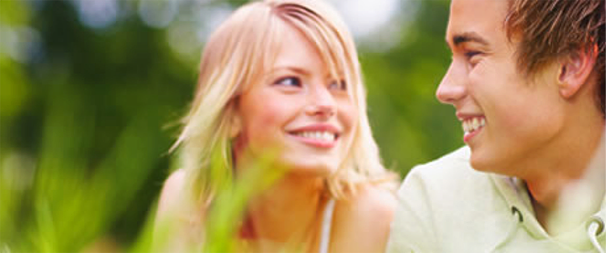 By Being Feminine – Women in a Committed Relationship Bring Out More of His Masculinity. 
Guys – would you agree with this?
18
Discuss: But who is the development of femininity primarily for?
Her Kids – will she be a better mother if, through relating with her partner, she learns appreciation, respectful ways of talking, playfulness or bonding through activities or she learns to take care of her looks?
For Him – so he’ll be a better partner?
For her own self-esteem – to help her overcome natural weaknesses? Is there something in the soul of women that makes it difficult for them to see the good in their partners, difficult to play, difficult to speak with respect when overly worried – and through learning these things with her partner she matures to become amazing – “behind every great man is an even greater woman.”
19
It’s for everyone – for the benefit of the entire family system
By acting in ways that might be defined as feminine – he becomes more supportive, and she learns and develops skills that help her become a better mother – speak with respect,  express admiration her kids,  show that life is not all work but for enjoyment too, etc.
Prepares 
us for
Child’s 
Love
Couple 
Love
Parenting 
Love
P R
+
+
20
Book – The Development of A Person
If we were to identify one key factor that stands out as being of most importance in the development of a healthy, well-balanced child – it is the mother’s feelings towards her child at the age of two. If she can shows fondness and admiration for the child, and if she can show she enjoys the child through smiles, playfulness and encouragement – then that child has the best chance of developing healthy self-respect – healthy self-respect that will give the child the internal ability to want to go out and succeed, to pick themselves up when it gets tough, to always to believe in him or herself.
21
Now the Feminine Side Of Life - Her Ancestral Tribal Roots
She stayed home to look after the children and home
She was surrounded by other women in the same situation; women who she shared with constantly as the day went on, women who she did things with and shared her life with until her partner returned. 
At difficult moments she had her extended family and neighbours to rely on because her partner was away. 
Her joys were being connected with others, being able to share her concerns in a community that supported her, and doing life’s chores together
22
Her Main Happiness/Reward Hormone: Oxytocin
An female body produces about 5–10 times more oxytocin than a male body
Oxytocin drives her body’s energy level and gives her a sense of well-being and happiness
When more of it is released, oxytocin creates a deeper feeling of trust, connectivity, sexual arousal, generosity, caring, empathy, love and less anxiety.
Oxytocin is low = unhappy, anxious, stressed wife 
At the point of ejaculation men get a rush of oxytocin – a sense of oneness with his wife.
http://themarriagebed.com/pages/biology/female/female-oxytocin.shtml
23
Oxytocin
Discuss: 
What kind of attitudes, words, or activities might male partners offer their beloved so that they release higher levels of oxytocin in them – so she wants to bond with him in deeper ways
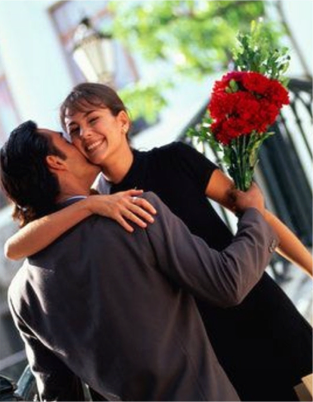 24
What The Experts Say: Oxytocin is released through
Valuing her ‘spirit of homebuilding’ – by working together to build a nice home and good home culture to raise your children
Spending time together - connecting with her – talking, cooking, shopping, walking – we do it together just like those tribal days
Cherish her - she’s special – show affection, small gifts, thinking about her during the day
By wanting her sexually,  passionately
Understanding her feminine desire for your masculine protection
By showing her honesty and loyalty
25
a) Valuing Her Spirit of Home building – Creating a home together
The spirit of motherhood develops quickly in many women as they move from being single to being connected – from being a party girl or independent women with her own goals to suddenly worrying about curtains, furniture, and children.  
It is in the spirit of motherhood that the strong left/right brain connectivity comes most into play – multitasking, being concerned about small problems, etc.  
Part of the spirit of motherhood is the spirit of homebuilding. It is sometimes the most powerful force at work within the couple relationship – for many women will sacrifice couple love if they feel that their partner is not supporting their desire to build a home and a family she can be proud of.
26
a) Valuing Her Spirit of Home Building – Creating a home together
Men can show they value their partner’s desire for a good home by
bringing home the pay packet, 
helping round the home, 
taking care of the children, 
supporting her when she’s choosing home furnishings, 
quickly fixing things that need fixing, etc. 
When she feels supported in these ways oxytocin is released – making her a happier woman.
27
b) Releasing oxytocin by valuing her desire to talk and connect
Regularly share: In every culture women maintain strong and healthy relationships through talking – for most women it is their strongest sign of love 
Do things together: Just doing regular chores together (e.g.; shopping and cooking) and setting aside time for togetherness also creates a healthy feeling of connectedness.  This is where she’s found joy for 1000’s of years.
Dr. Willard Harley – “Through experimenting with many couples I found that spending12-15 hours a week doing things together is the ideal amount of time if you want to build a strong marriage.”
28
c) The James Bond Factor 1 – Affection and romance to get oxytocin flowing
She wants a male partner who can treat her like a lady, like she’s special to him thus she usually likes affection and foreplay in bed. Most women also want to be passionately desired – to know they are really desirable. Gentlemen – learn to be affectionate and passionate
Buy small things for her
Touch or hug her regularly
Remember her during your day
Ladies - What else do you like?
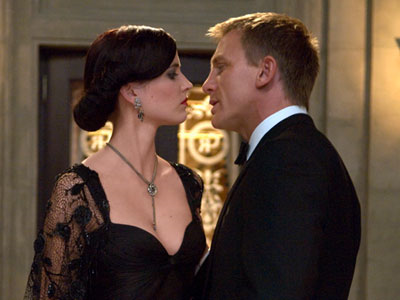 29
d) The James Bond Factor 2 – Protect the Lady
Offering your beloved your masculine protection is a important way of helping her improve her oxytocin levels
Since the worry box is a constant issue for many women – protect her by listening to her worries  
Worrying about what will happen next – protect her by planning next week with her
When you see she has pushed herself to exhaustion, take responsibility and get her to rest, massage, etc
Learn to say ’I’m sorry’ – By doing this you take responsibility for the problem – so she doesn’t have to worry even more
Ladies – what else?
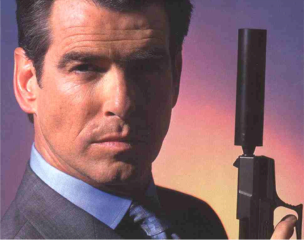 30
e) Show honesty and loyalty to her
Nothing makes a woman’s oxytocin level go down as fast as when she believes her husband is hiding something from her or she feels he’s being disloyal to her. 
E.g.; Some men hide their trips to the doctor because they don’t want to worry their partner. 
E.g.; Talking too long to another woman at a party, or looking at internet pornography. 
Gentlemen - Be loyal to her when talking about her to others. She probably works herself to death for you. 
Anything else ladies?
31
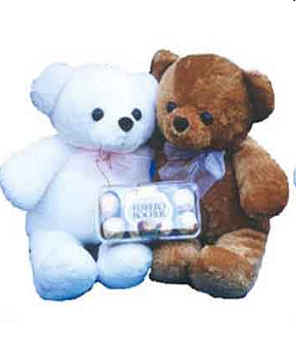 What the experts find
Her key relationship needs
Affection
Conversation
Honesty and openness
Financial support
Family commitment – help with children or chores
Dr W. Harley
32
What the experts find
CLOSENESS - Do things with her
Be open and trustable
UNDERSTAND her – don’t try to “fix” her 
Become a peacemaker – say “I’m sorry”
Show your LOYALTY to her  
ESTEEM – she wants you to honour and cherish her 
Book - Love and Respect by Dr. Emerson Eggerichs
www.loveandrespect.com
33
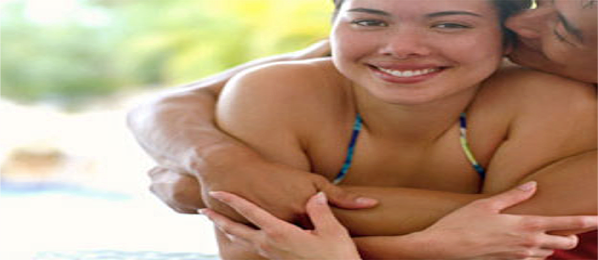 By Being Masculine – she feels loved
Ladies do you want a guy like this?
34
Discuss: But who is the development of his masculinity primarily for?
His Kids – will he be a better father if, through relating with his partner, he learns to spend time with them, learns to listen to their inner world or worries, learns to create a home to safely raise them, and protect them from the world?
For Her – so she’ll be a happier partner?
For his person growth towards maturity? Is there something in the soul of men that makes it difficult for them to listen to other’s emotions, makes it difficult to spend time with his children (workaholic?), something that he needs to learn from her about creating a healthy home culture, or that he needs to learn about how to protect his 21stC family – and by doing these he becomes a more mature man?
35
It’s for everyone – for the benefit of the entire family system
By acting in ways that might be defined as masculine – he develops skills that strengthen couple love and, at the same time, he grows to be a more capable and loving father – one who listens to their worries,  spends time together with them, works to build a home culture that the kids can thrive in.
Prepares 
us for
Child’s 
Love
Couple 
Love
Parenting 
Love
P R
+
+
36
Summary:
The best way to be a good parent is to first learn to love your partner
If you are not spending enough time and energy on creating those bonds that connect you daily – you will feel disconnected and your children will suffer. 
Kids need a secure feeling – mum and dad love each other and they need a model of how a woman loves a man and man loves a woman.
37
The way families work best – Their first priority to keep their romantic love for each other – then everything else is much more likely to be achieved
Him expressing his masculinity towards her
She expressing her femininity towards him
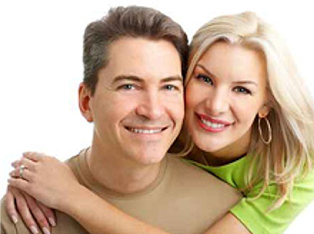 They create their home and family together
38
One key Challenge – to find a healthy balance between his and her definition of what makes a home a home
Home – for a male – a place where I can relax with my beloved somewhere near me. 
Home - for a female – a place where we can share and enjoy building our home together  
Finding a place somewhere in between these two viewpoints often is where they can both find contentment.
39
Reflections on Testosterone and Oxytocin - Part I
Today’s modern lifestyle, its affects on oxytocin and testosterone, and the challenges for the couple relationship
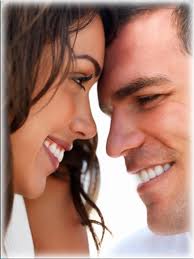 40
Discuss –
In today’s busy world, do you think it is easy for women to be feminine towards him? 
Admire his masculine nature 
Value the good things he does
Dressing nicely/romantically for him
Bonding through an activity
Being inspired by his natural sex drive
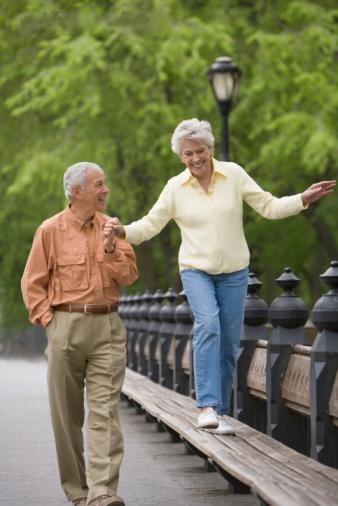 41
Challenges for some modern women
If she’s working full-time – and then coming home to be a mother – washing, ironing, kids, cooking, shopping, etc – many women find they are exhausted - and the last thing on her mind is being playful or looking feminine for her beloved. 
The sexless marriage is a growing common reality.
42
Challenges for some modern women
Admiration for her beloved? If she works full-time and has to be full-time mum – women often suffer from high stress levels. In such a mental state, it’s very difficult for many women to see the good points in her beloved – she just wants more from him.  And she might not be able to appreciate him when he does more, because she is still doing more than him.
43
Some Women Become Oxytocin Deficient
With little ‘we’, togetherness time, 
Little sharing and conversation
Tired and overworked
Always under pressure
= She might become oxytocin deprived – depressed, far from her happiest self
Without oxytocin she will find it difficult to FEEL her partner’s support – even if he’s doing a lot
44
A Challenge for many modern male and female partner’s
Men who (often) feel that they've made a gigantic effort to be caring and sensitive to their wives, get no credit whatsoever for their sizeable contribution to the family. They feel under enormous pressure to improve their financial support, improve the way they raise their children, and improve the way they treat their wives. Many men I see in my counselling are emotionally exhausted and feel that for all their effort, they get nothing but criticism.
	Dr Willard Harley, “His needs, her needs”
45
What’s going wrong?
Being exhausted, she often forgets his needs – stops expressing femininity towards him – and instead she becomes dominated by the her spirit of homebuilding
The more she tries to motivate him through criticism and pressure – the less he gives. He is motivated when she acts like a WIFE/Female partner… not when she acts like a mother
X
They try to create their world – but neither is happy
46
The biggest problem couples face today – her stress leads to his low testosterone - this increases her stress
Her tiredness and exhaustion – often coming from the high standards she believes she needs to live by -  multiply in her worry box.. leading to higher levels of stress. 
When she feels intense stress – she finds it hard to express femininity – something that will inspire him do more to help her – to protect her
She does the opposite - says words or expresses emotions that reduce his testosterone – de-motivating him
He starts to feel like he’s a failure – he starts to feel shame: - “I’m doing a lot but I still can’t make her happy.”
He withdraws, stonewalls her, cuts off from her in order to recover his inner strength – usually goes to black hole.
Her need to feel connection with him is powerful. She misreads his withdrawal – she feels deeply alone – so she pursues him - even contact that is negative is contact and some form of connection – better than feeling alone.
Their negative interaction makes him feel even more shame and helplessness – which again makes him want to stonewall – which leads her to feel more stress.
47
Eventually – for some couples – almost every time they try to connect their interaction is dominated by this negative cycle
He says: – “why are you being so critical towards me - I need you to express more femininity towards me and then I can feel more motivated to give more” 
She says: “If you do more to fulfil my homebuilding needs, and fulfil my need for spending time together I will be less critical. “
He says: “How can I spend time with you if all that happens is that you get critical.”
In an way both are right – but fundamentally – both have to make effort to create moments of where they connect as male and female – and TRUST that from those sparks will come the energy that builds a loving home and family
48
Women often have no idea how they hurt and de-motivate men – men who love them dearly
When women are tired or stressed – when they are being dominated by their unhealthy ego-states - or they have forgotten their primary role is to be a wife/female partner – they can say or do many things that make a man feel like he’s FAILED.  Men struggle in such an environment.
I give him advice even when he hasn’t asked for it
I exclude him from some important decisions
I question his judgment
I ignore his advice
I suggest he is inadequate in certain areas
I am often in a bad mood – making him feel like he’s failed
49
Women have no idea how their words or actions can hurt a man’s ego
I over react to small issues
I ignore his needs for me to express femininity
I tend to focus on what I don’t have instead of what I do 
I withhold praise because he’s not good enough for me
When I want something, I get pushy
I pay more attention to other people’s needs than to his
I speak down to him 
I don’t respect his work
I show little interest in his interests but he should hear all about mine
50
Women have no idea how their words or actions can hurt a man’s ego
I criticise his family
I compare him to other men, or worse, to my girlfriends
I am not interested in hearing his side of the story
I constantly think he fails to make me happy
I give him ‘The look’ to show him how upset I am
I sometimes ridicule him to try to make him understand
My way of doing things are better than his
I often feel a need to tell him what he’s doing wrong
I keep telling him he is not helping enough
When I am emotional I dump my emotions on him
51
Women have no idea how their words or actions can hurt a man’s ego
I keep talking even when he has asked me to stop 
When he is trying to discipline the children, I interfere
I believe my friends treat me better than he does
Stosny and Love. ‘How to improve your marriage without talking about it”

When a woman criticises a man, whether deliberately or not, she no longer holds the position of a wife – and thus it is IMPOSSIBLE for him to feel CONNECTED to her. If he is withdrawing a lot – the reason is usually a critical woman who is acting like a mother towards him. If you want connection – you have to offer your challenges to him in a way that inspires him to protect and connect with you, not withdraw.  There’s a need for you to keep knowing how to express your love for him as a woman.
52
Today – a lack of community
In her previous tribal environment a woman would have a wide range of support systems to support her during her in the building of her home and family – the focus wouldn’t have only been on him. 
Many working women today do not have the community support of relatives who can help so regular stress is a reality
After kids leave home, then there’s often old parents to worry about
53
The challenge of stressed femininity
Many male partners are having to learn to become the whole community of support that she needs at times of stress – of course some men are failing to live up to her needs. (70% of all divorces are initiated by women)
A substantial number of men today live with a women who is feeling stress for years. He gets the feeling – ”she’s never happy no matter what I do” – which is destructive for a man – because his whole development cycle is built upon getting testosterone boosts based on seeing her happy, based on getting her smile – not her criticism
54
As a Couple
Seriously discuss the kind of life you want to create.  Do you want your relationship to possibly have to deal with constant stress?
Maybe one partner can work part time – so there’s less stress and the children have a nurturing mum or dad to come home to. 
Maybe agree that you don’t need to get everything now – create more time to enjoy each other for the sake of a building a successful whole life experience together.
Many studies show children do best if one parent works part time and is in the home when children come home and they eat a daily evening meal together as a family.
55
Couples that want a dual career home:
Discuss how you can get help from extended family that you can rely on for support
Build networks with other couples, support each other
Fight hard to create oxytocin couple time – time for joy and romance
Hire a cleaning lady and baby sitter
Agree that some things won’t get done (e.g. cleaning)
Take all possible parental leave
Understand stress will happen, forgiveness and patience is a must
56
What governments might do.
Allow couples to chose relatives as their perhepäivähoito – and to be paid. Encourages closer family ties 
Allow women who want to stay at home the right to transfer her tax allowance to her partner so the family is taxed less – more freedom to stay home or do part-time job
More effort could be made to provide community support for the women at the times she needs most community support. 
Businesses should be forced to create good quality part-time jobs
Government focus should be on supporting two people building a lasting couple relationship they enjoy - support the development of a healthy family life-cycle
57
Keeping Her Oxytocin levels up – when it comes down to it – is her responsibility
Although men can and do inspire the production of oxytocin in their female partner – helping her feel loved and closer to him… helping more around the home, spending more time with her, listening to her worries - it is still her responsibility to make sure her oxytocin levels don’t fall too low. 
Many times her stress isn’t caused by him … but by work,  by a sick child, by the fear of losing a job, etc… so it’s important that she finds strategies that can help her live life to a reasonable level of happiness.
58
Only compassion can break the negative spiral
Fundamentally – the only way to break the destructive affects of her anxiety and his shame is to have compassion on each other. 
He needs to be compassionate and forgiving with her natural vulnerability to become overly anxious
She needs to learn to be compassionate and patient with his natural tendency to withdraw when he feels shamed
59
Only COMPASSION and EMPATHY can break the negative spiral
Anything that reduces his shame (e.g.; going out for a good night with the boys) without calming her anxiety or that reduces her anxiety (e.g.; Getting some well deserved me-time) without sympathizing with his ability to feel shame - will fail – for the couple have not reconnected emotionally. That is why the most important emotion in attachment is COMPASSION for your partner's vulnerability – for her anxiety or for his fear of failure See: How to Improve Your Marriage without Talking about It: Finding Love beyond Words.
60
Compassion comes through understanding – and through making sure you have a daily heart/appreciation cycle
There’s a need to identify this dynamic as something that is happening to both of you because of what nature has given you - rather than pain that one person is inflicting on the other.  It’s not his or her fault. It just is.
There’s a need to declare that your connection is important to you. If you make daily connection - through touch, hugs, listening, etc - the fear-shame dynamic deactivates.  Connected, you can solve the problem that activated it, whatever it is.
61
Reflections on Testosterone and Oxytocin – part 2Useful Tips About Oxytocin
62
Useful Tips About Oxytocin
Dr. John Gray found that male testosterone is more likely to notice the difference in size of an achievement, a present or an act of kindness. Oyxtocin, however, is far more attune to the the frequency of the giving – that size/price wasn’t othen the main issue - for oxytocin is usually the number of times that there was an attempt to love and connect
63
Useful Tips About Oxytocin
In other words, a big present or small = One attempt to connect = One dose of happiness oxytocin 
Gentlemen – regular small attempts to connect and show you care are far more effective at regulating your partner’s oxytocin than one big attempt done irregularly. (3 inexpensive nights out compared to one expensive one)
64
Helping her with her oxytocin levels
Women partners typically do the ’Urgent-important’ things (e.g.; cooking, cleaning, washing, etc) while husbands typically do things that can be done ’when they feel like it’ (Accounts, gardening, painting, etc).
This means that many women, especially if they go out to work, can feel ALWAYS under PRESSURE – having large amounts of stress - doing the things that need to be done right now - while the male partner relaxes in front of the TV before he leisurely walks off to do the non-urgent-important things
65
What Can Male Partners Do?
Many male partners can help their beloved, and themselves, by doing more of the small, have-to-do-now, household chores, thus taking some of the stress off their partner’s shoulders, and giving her some oxytocin. Males can also show short acts of affection.
These short chores or small acts of affection often don’t take long – but doing them can make a big difference to the quality of the relationship.
66
Males - Choose some urgent-important things or short acts of affection that take less than 2 minutes to do – and make a habit of doing them
Hug her in bed when you wake up
In bed, tell her she’s really precious to you 
When you make your cup of coffee – make hers
Pick up your dirty laundry
Make the bed 
Hug her in the kitchen
67
Choose some things that take less than 2 minutes to do
Put a glass of juice and bowl of yoghurt on the breakfast table for her
Kiss her goodbye when you leave for work
In winter de-ice her car window
Warm up your partner's car when it's cold outside.
68
Choose some things that take less than 2 minutes to do
Write a love note and tape it to the bathroom mirror. 
Send her a short romantic text message from work
Buy her a small heart chocolate when in the grocery store 
Kiss her when you come back home
Straighten up the shoes in the hallway
69
Choose some things that take less than 2 minutes to do
Take out the garbage
Change the garbage bag when it’s full (Change your definition of full if your wife changes the bag before you do – the garbage bag is not a sport “How full can I fill it”)
Lay the table
Clear the table
Make a cup of coffee for her after dinner
70
Choose some things that take less than 2 minutes to do
Tidy up the living room table
Before bed, put the last cups in the dishwasher
Tidy up around the bathroom sink
Hug her before sleeping
Go to sleep holding her hand
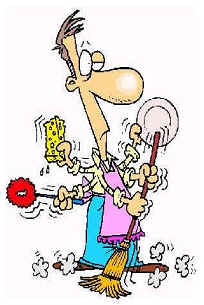 71
Useful Tip About Oxytocin
Mark Gungor (’Laugh your way to a better marriage’ video series) – found that there were some acts of service that resulted in more than one shot of oxytocin
He says “Let’s talk about our relationship”
After she says something he says “And how did that make you feel?”
He just listens to her
When walking past a beautiful woman he says “She’s nothing compared to you.”
72
Useful Tip About Oxytocin
Testosterone often likes the element of surprise (e.g.; We scored) – or the risk of adventure (what will happen next?) 
Oxytocin usually prefers the long expectation of something good to come.
When he tells his beloved well in advance of his plans to take her somewhere special, everytime she thinks about what will happen, and everytime she tells her friends about it – she gets a burst of oxytocin. By being wise – a male partner can get create many doses of oxytocin from even one small enhanced act of service.
E.g.; He tells her that two weeks from now he’s taking her out for a romantic dinner. 
E.g.; Sends her a text message at lunch time that he is longing for the evening – when he wants to be passionate with her.
73
His Desire for Achievement – some men can’t control it – harms her oxytocin
With so many chances to succeed at something today some men get a real buzz out of investing and achieving in a profession they really enjoy - a full-time, successful testosterone driven life. 
This, of course, can cause many problems if his partner would love to have many togetherness, oxytocin moments.  In such relationships, women might become ‘desperate housewives’ or depressed housewives. 
For a relationship to be healthy – gentlemen have to learn to schedule in some regular ‘we-time’.
74
Reflections on Testosterone and Oxytocin – part 3The woman’s need to balance her role as a feminine partner (couple love) and her inbuilt spirit of motherhood (Desire to build a good home for her children)
75
Couple Love vs Home BuildingA couple of the many common issues
She requests, he does it, but it’s not perfect – and she just notices where he needs to improve, not what he did right
One minute she is giving him a long list of things that need to be done around the home and then the next minute she wants some together time.  After the together time, then she complains that he’s not doing enough of her list.  Some men feel they can never win.
76
Challenge 1 Examples - Discuss
He has just painted the children’s bedroom. He brings you in to inspect the room. You see that he has the paints out and that you’ve been waiting a long time for him to paint the kitchen too.  What do you say?
He has just cleaned the kitchen better than he’s ever done it before – but some things have been left out and some things have still to be put in the dishwasher.  What do you say?
77
Understanding the value of praising/appreciating his effort
Both men and women typically appreciate praise for a job well done
Men, however, benefit more from praise because of the male link between achievement,  testosterone and habit forming white matter
Praise helps him build new white matter connections around ’being a good husband’ 
He needs to know - When I bring home the money, clean the kitchen, take you out – do I succeed in making you happy? 
If you give me a smile, praise me, ’admire’ me – I’ll give you even more or do it again
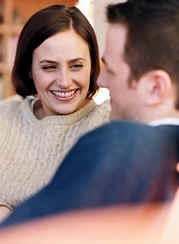 78
When he does something you value – it’s important he gets positive feedback
Without that feminine smile or appreciation, it takes him much longer to learn what you need from him. 
Wives need to learn to value his effort, to find the positive in what he’s offered – and learn to deal with the imperfections or what’s missing in positive, creative ways at a later time. 
In other words, they need to learn to separate their role as a wife (valuing his effort) from the demands of the spirit of homebuilding (I want it to be perfect, want more things done, etc)  
He wants to know he married a wife, not his mother
79
Example: Developing your femininity
He has just painted the children’s bedroom. He brings you in to inspect the room. You see that he has the paints out and that you’ve been waiting a long time for him to paint the kitchen too.  What do you say?
You say: “Darling, you are wonderful. It looks really good. I especially like…. You’re an amazing husband.” Big smile, big hug. (Creates a new connection in ‘How do I become a good husband’ task box – I paint)
Then few days later “Darling I really appreciate the way you painted the children’s room. Do you think that anywhere else in the house could use your wonderful painting skill?
80
In some mature couples there’s a need to heal past ego-wounds
In mature relationships it’s important for couples to spend time talking about whether the male partner has stopped doing some things because of past negative feedback from the spirit of motherhood. E.g.
He took her out for a meal when they were young but she couldn’t stop complaining how expensive it was – so he stopped taking her
He cleaned the living room – but it wasn’t perfect and she let him know it  – so he didn’t try again
Women can find out what they did wrong, say sorry for past mistakes, tell him that you want to try again – this time she will do her very best to make it a positive experience for both of you.
81
Women – be the partner he dreams of having – that will get the best out of him
I don’t give him advice when he hasn’t asked for it
I include him from some important decisions
I think deeply about his advice
I tell him he is more than adequate in certain areas
When I am in a bad mood – I find healthy strategies to deal with it (ask him to listen for 10 mins, go for a walk, go to my friends, say something like “Darling, I am feeling disconnected from you right now. Can I lie in those wonderful arms of yours for 10 minutes”, etc)
82
Women – be the partner he dreams of having – that will get the best out of him
I have learn to react appropriately to small issues
I think about his need for me to express femininity
I daily focus on what I do have instead of what I don’t 
I offer praise because he’s doing many good things
When I want something, I have developed a communication strategy that shows I respect him
I pay more attention to his needs than to other people
I speak to him as if he were a great man
I show respect his work
I show interest in his interests
83
Women – be the partner he dreams of having – that will get the best out of him
I seek to find good things in his family
I am interested in hearing his side of the story
I often think about the small things he does to make me happy
I never ridicule him as a way to try to make him understand
I often accept his way of doing things to make him feel good
84
Women – be the partner he dreams of having – that will get the best out of him
I stop talking when he has asked me to stop 
When he is trying to discipline the children, I do not interfere
I tell my friends about the good things my partner does
I might share at the appropriate time what I feel he could be doing more to make me happy. 
When I am emotional I find a way to calm down
85
How can you stand in the position of a wife/female partner when he is feeling down
Many men suffer emotionally when unemployed or sick long-term
Feel they lost their purpose, low testosterone. 
Women partners can help by showing compassion – not anxiety
Make a clear list of things that need doing, and praise him for doing what was asked. Keep him busy.
Take him out – show you still value him
Support him in his job hunting by praising him every time he makes an effort
Listen to his dreams, help him talk out this thoughts (don’t judge them) – support him as he tries to find a new future, new career.
86
Reflections on Testosterone and Oxytocin – part 4How partners forgive each other is connected with oxytocin and testosterone
87
´4- Because of testosterone and oxytocin, men and women might forgive each other in different ways after an argument
When male partners try to reconnect with their wives they often break through the wall of silence by using activities – not words because:
They typically bond through activities. By doing an action, this gets their testosterone going – which makes them feel more alive, which allows them to feel good about being with their partner again
Ideally they do activities that get their partner’s oxytocin flowing again too.
88
Typical Male Activity based Reconnection Strategies
Go to sleep holding your wife’s hand. 
Just hug your wife. Say nothing.
Give her a massage.
Find an indirect way to show your appreciation and love. (E.g.: Fix something around the house, get the washing from the line, make the evening meal when it’s her turn, etc.)
Any others?
89
The most effective
To say “Sorry”
I am really Sorry – I am so dumb
I’m so Sorry – I didn’t understand

Saying sorry doesn’t have to be an admission of guilt
It’s a MASCULINE desire to take responsibility, 
to PROTECT her from a feeling a guilt. 
She already FEELS her weaknesses much more than you can ever feel yours (her worry box does that)
By taking responsibility – you protect her from even more self-criticism - allowing her to see the man she loves
90
Reconnecting Strategies For Her
Some wives realize that it’s usually an ego issue - his fragile ego has been injured in the argument – that his testosterone is low and he is de-energized
Thus women seek out ways to repair his ego, to raise his testosterone, allowing him the freedom to move back towards connecting with the woman he loves.
91
Ego-repairing strategies that female partners might use
Praise him for something he’s done. 
Send him a romantic text message.
Dress in something ‘more comfortable’ and lie in his arms while he’s watching TV. 
Inspire him to do something physical with you. Drag him out for a walk, walk really fast and say nothing.  Drag him out bowling. 
Anything else?
92
Research shows:
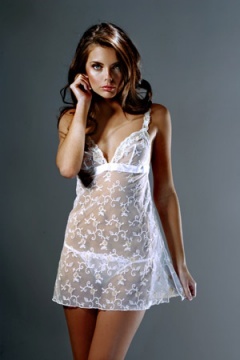 The quickest way for women to restore the relationship is to dress romantically in the bedroom – intimate night dress, perfume, candles. 
All these things send powerful signals to her beloved – “I admire you, I value your sexuality, I think you’re great.” With the flood of testosterone he receives, all stonewalling flies out the window.
93
Summary – general rule
You can recover from a disagreement faster if 
He: Does acts of love that get his testosterone going (and her oxytocin)
She:  Says and does actions that are connected to femininity
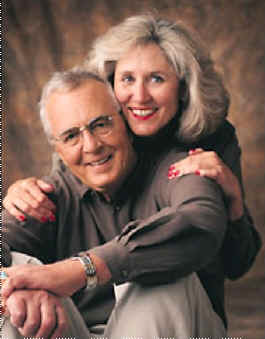 94
94
Possible Theory – Finnish cultural programming makes many people suffer from low levels of oxytocin – T or F
Finns tend to have quite strong cultural programming that exhibit masculine values, that guides their do’s and don’ts. Many of these seem to prevent connectivity - the release of oxytocin – leading to depression, lonelieness, etc. E.g.
 Don’t talk to the neighbours or on bus/train
 Don’t reveal your home struggles at work
 Don’t small talk – speak only important things
 If you have a problem – keep it inside
 Don’t hug, etc
What do you think?
95
Some Advice for Ladies
Women find that by developing their femininity their male partners are stimulated to offer more of their masculine nature to them – he might work harder, support her more, be more protective, be more romantic, etc
But there’s some things he might never be able to offer you – (long conversations, listen to all your worries, etc) – because he’s a man – not a woman. But with a woman’s feminine love – many things are possible. Or you can get these things from other places – from friends, relatives, etc
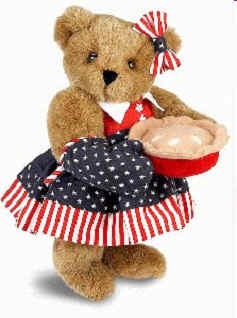 96
Some Advice for The Guys
Men find if they develop the masculinity (support, listen, affection, time together, etc) then their female partners are usually happier 
But there’s some things she might never be able to offer you – (doing a hobby you enjoy, initiating new sexual positions, etc) – because she’s a woman. But with a man’s masculine love – many things are possible.
So if you want a hobby which is better than a black hole activity – discuss with your beloved and find a hobby you enjoy with her or the guys
97
Getting both oxytocin and testosterone through doing an activity
One ideal way of solving the connecting time issue is to find activities that provide opportunities for both testosterone and oxytocin to flow – E.g.: 
They go to an action movie/bowling and then have a meal 
She chooses an activity which is far away so she gets time to talk in the car
98
Question time 1 – for him
You notice your beloved has been looking a little down or stressed recently.  
What do you do?
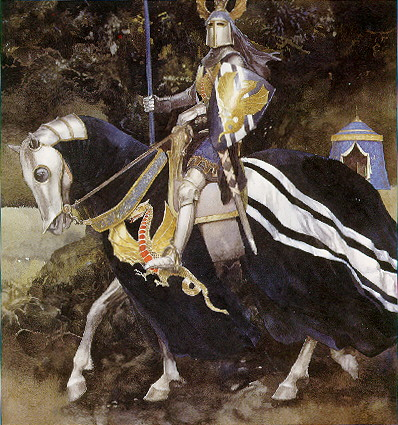 99
Question time 1 – for him
Realise that her oxytocin levels are low, determine to be the protective man you are and strive to find ways to raise them – spend more time with her, treat her, listen to her.  Make a proper schedule in your diary – to determine that every week you have some ’we-time’.
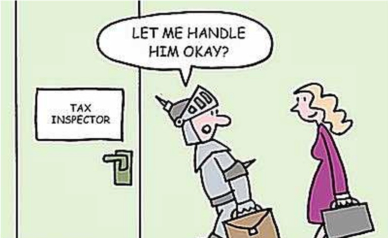 100
Question time 2 – for her
You realise that your beloved has been looking a bit down recently, what are you going to do 
What do you do?
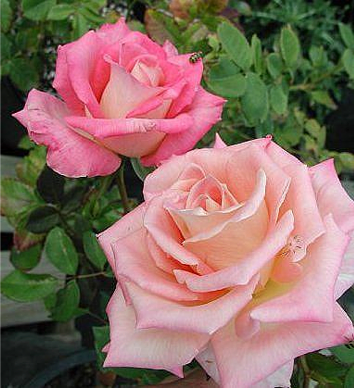 101
Question time 2 – for her
Realise that his testosterone is low, determine to be the feminine woman you are and strive to find ways to raise them – take him out to do an activity he likes, spend time telling him how wonderful he is, lie in his arms and be proactive in bed, etc. Make a proper schedule in your diary – to determine that every week you do something to develop your femininity.
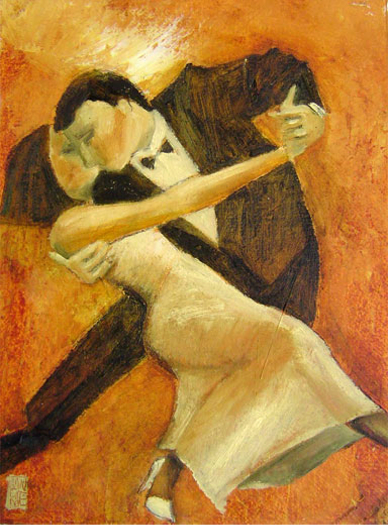 102
Question 3a – for her – can you separate your femininity from your spirit of homebuilding
Which strategy is more likely to succeed in activating his Act – Achievement - Reward motivation system – making it more likely that he will clean the kitchen again: 
”Nice try, but it would have been better if you had also turned the dishwasher on”
 A big smile, a hug, ”Darling, thank you for making so much effort to clean the kitchen and me happy. You’re my guy.” And then later, ”Could I just ask if you could turn the dishwasher on before you come to bed? Thank you”
103
Question 3b – for her – separate your femininity from your spirit of homebuilding
He took you out for a nice meal, but it was a bit expensive considering your monthly budget.  You like going out for meals. 
What do you say now?
And later?
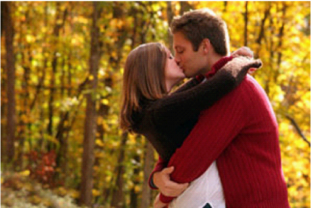 104
Question 3c – for her – can you separate your femininity from your spirit of homebuilding
He took you out to the movies, but it wasn’t very good.  You like going out to movies. 
What do you say now as you leave the movies?
And later?
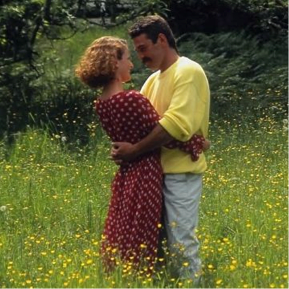 105
Question time 3d – for her
Your beloved has been making sexual advances for a several days but you are so exhausted you have no interest.  What do you say so he knows he’s still your guy?
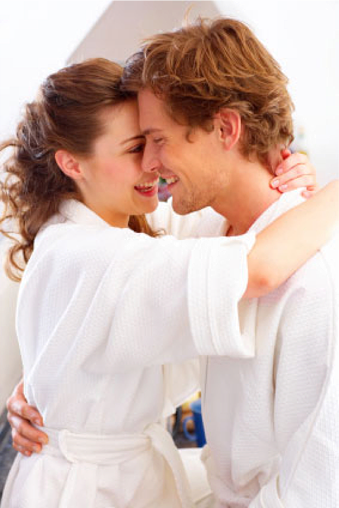 106
Summary – both need to give something for the masculine feminine tango to look and feel good
Summary
Ideally, the couple relationship is a place where:
Partners learn to develop their own masculinity or femininity.
Partners learn to value the different strengths that they both bring into the relationship because of their different genders. 
Partners learn to communicate across the gender divide – both to reduce negatives and also to build a enjoyable, loving life together while they build the home and family they dream of.
108
What society defines as feminine are skills that mainly originate from NP and FC (Balances her spirit of motherhood – AC, A, and PP)
Nurturing parent
She knows how to show appreciation or admiration for his determination to provide finances, his desire to achieve, his desire to protect, his sexual drive, his attempts to make you happy
 She knows how to listen to his hopes and dreams without making any judgments
Free Child
By doing an activity with him that he likes to do.
Through being more outwardly feminine and playful – dress nicely for him, lie in his arms on the sofa, smile when you are with him, be feminine and proactive in the bedroom, sending romantic texts, show you are his No. 1 fan
A – Admiration
L – Listen to his dreams
F – Act/dress Feminine
A – Activity (make it enjoyable)
- Way to create an Alpha male
109
What society defines as masculine are skills that mainly originate from a variety of ego-states (Helps him become a better dad)
Cherish her - she’s special – show affection, small gifts, love notes, etc
Spending time nurturing the relationship together - connecting with her – talking, cooking, shopping, walking – we do it together.
Protective Parent
 Understanding her feminine desire for your masculine protection – plan, listen to her worries, hug her after an argument,  by learning to say ‘sorry’
C – Communicate (plan, share, listen)
A – Affection
T – Time together
C – Cherish
H – Help around home 
= Catch your girl
Adult
Valuing her ‘spirit of homebuilding’ – by working together to build a nice home and good home culture to raise your children
Free child
By wanting her sexually, passionately
By showing her honesty
By showing her loyalty
110